CO2 Reduction Potential of Global Supply Chain Networks: An MRIO Approach Incorporating Maritime Network Structures
Tomomi SHODA1, Keitaro MAENO2, Taiga SHIMOTSUURA1, and Shigemi KAGAWA3
1 Graduate School of Economics, Kyushu University, Japan
2 National Institute of Advanced Industrial Science and Technology, Japan
3 Faculty of Economics, Kyushu University, Japan
1. Introduction
1/26
The Paris Agreement was adopted in 2015 to tackle climate change and its negative impacts, and more than 120 countries and regions have set a goal of “net zero carbon dioxide emissions” (United Nation, 2016). 
The global supply chain (GSC) structure has significantly developed over the past few decades driven by the expansion of international trade. 
23% of global CO2 emissions are embodied in traded goods through GSCs, and 30% of consumption-based emissions of wealthy countries were imported, indicating the potential for international carbon leakage (Davis et al., 2011). 
Environmentally Extended Multi-Regional Input-Output (EE-MRIO) models are one of the most powerful tools for tracing GSCs and allocate emissions from production to consumption across countries (Vershuur et al., 2022 & Fry et al., 2024).
1. Introduction
2/26
In Input-Output Analysis, Multi-Regional Input-Output (MRIO) tables describe inter- and intra-industry dependencies within and between countries by modeling GSCs as a multidimensional space defined by country, commodity, and industry (Vershuur et al., 2022 & Fry et al., 2024). 
However, MRIO tables do not provide insights into the domestic and international transportation systems used for these trade flows, as paths through physical space are not explicitly defined (Fry et al., 2024). 
On the other hand, the development of the GSCs has led to the geographic separation of production areas and consumption areas (Wiedmann & Lenzen, 2018). 
Therefore, current GSC is highly dependent on international shipping (UNCTAD, 2021).
1. Introduction
3/26
To more accurately evaluate the environmental impact of GSCs, it is essential to develop analytical EE-MRIO methods that incorporate physical dimensions. 
To develop a new framework to analyze trade flows transported by international container shipping based on MRIO.
To estimate CO2 emissions from international container shipping induced by GSCs and allocate CO2 emissions to countries.
Objective
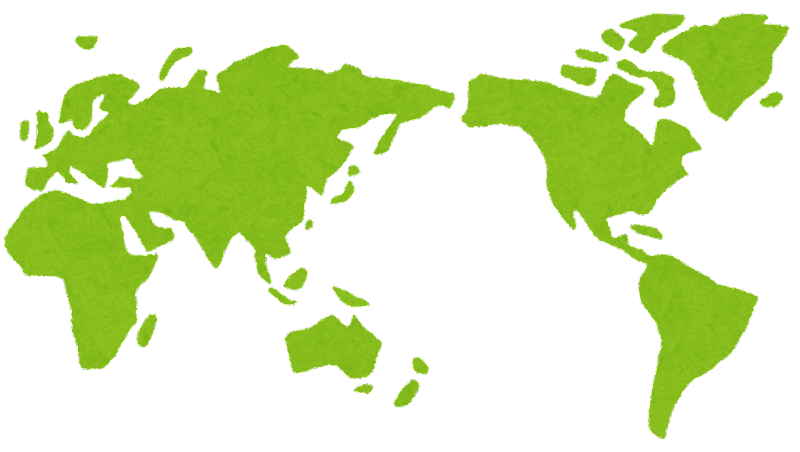 🇩🇪 ?%
🇯🇵 ?%
🇺🇸 ?%
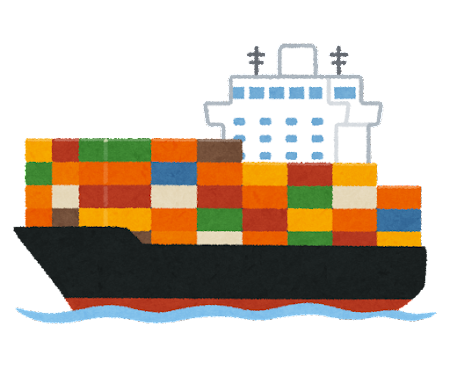 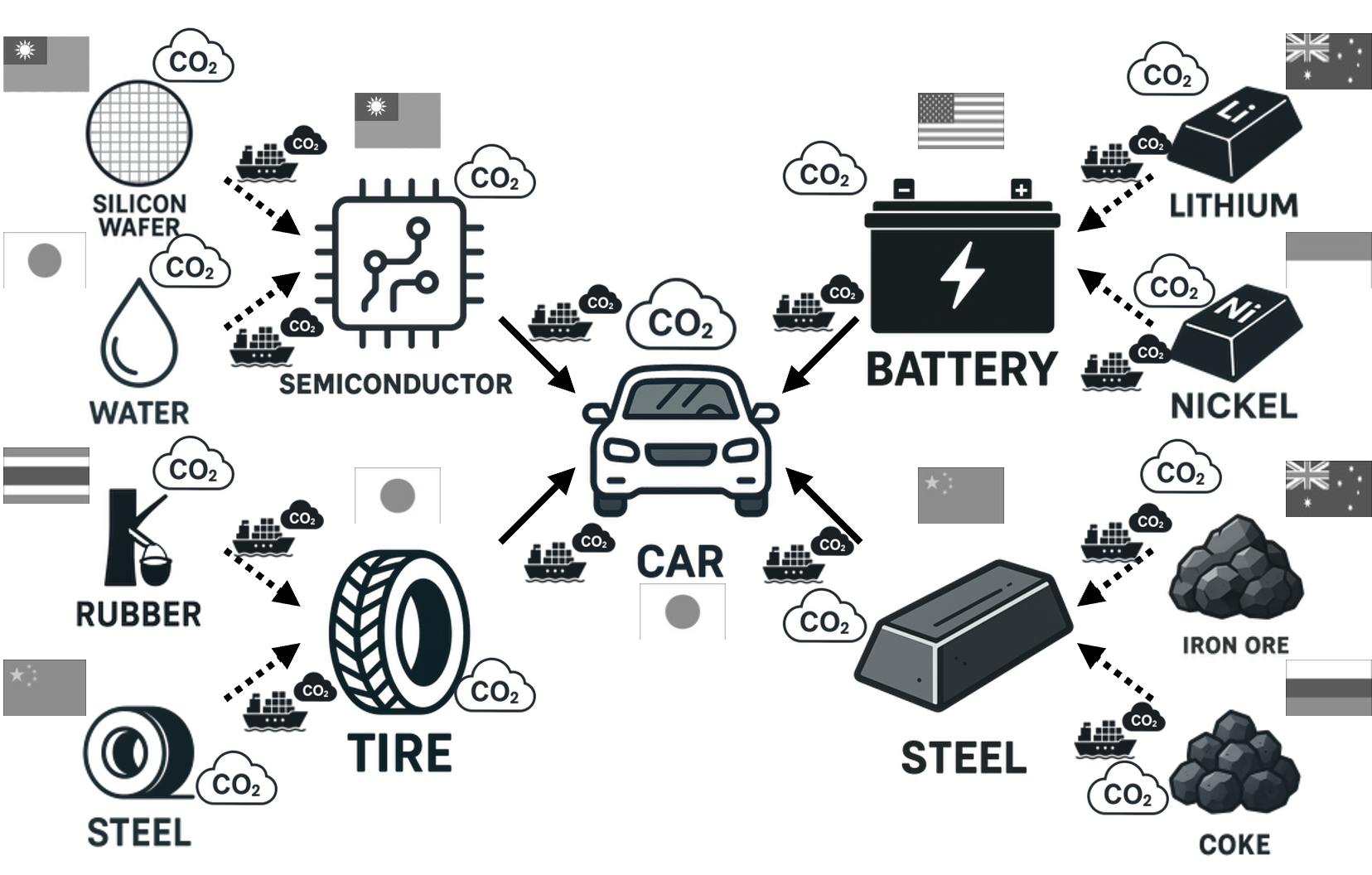 🇨🇳 ?%
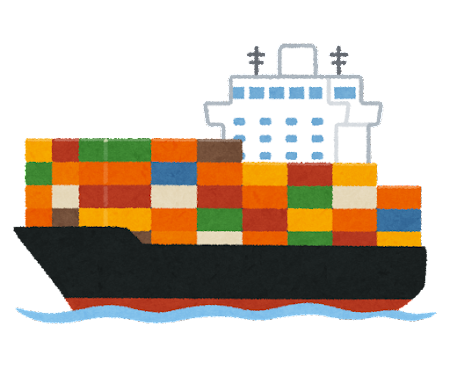 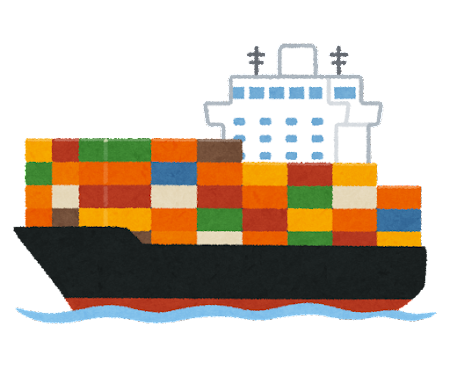 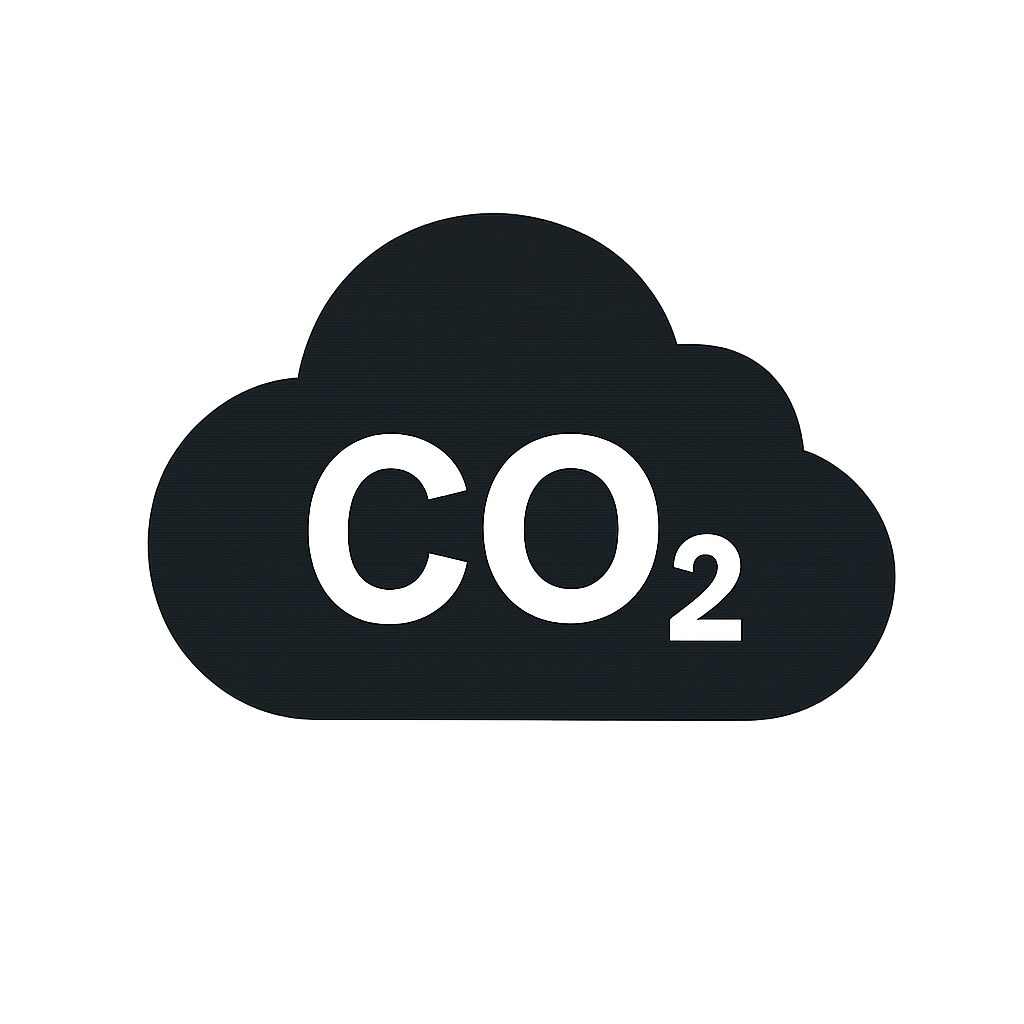 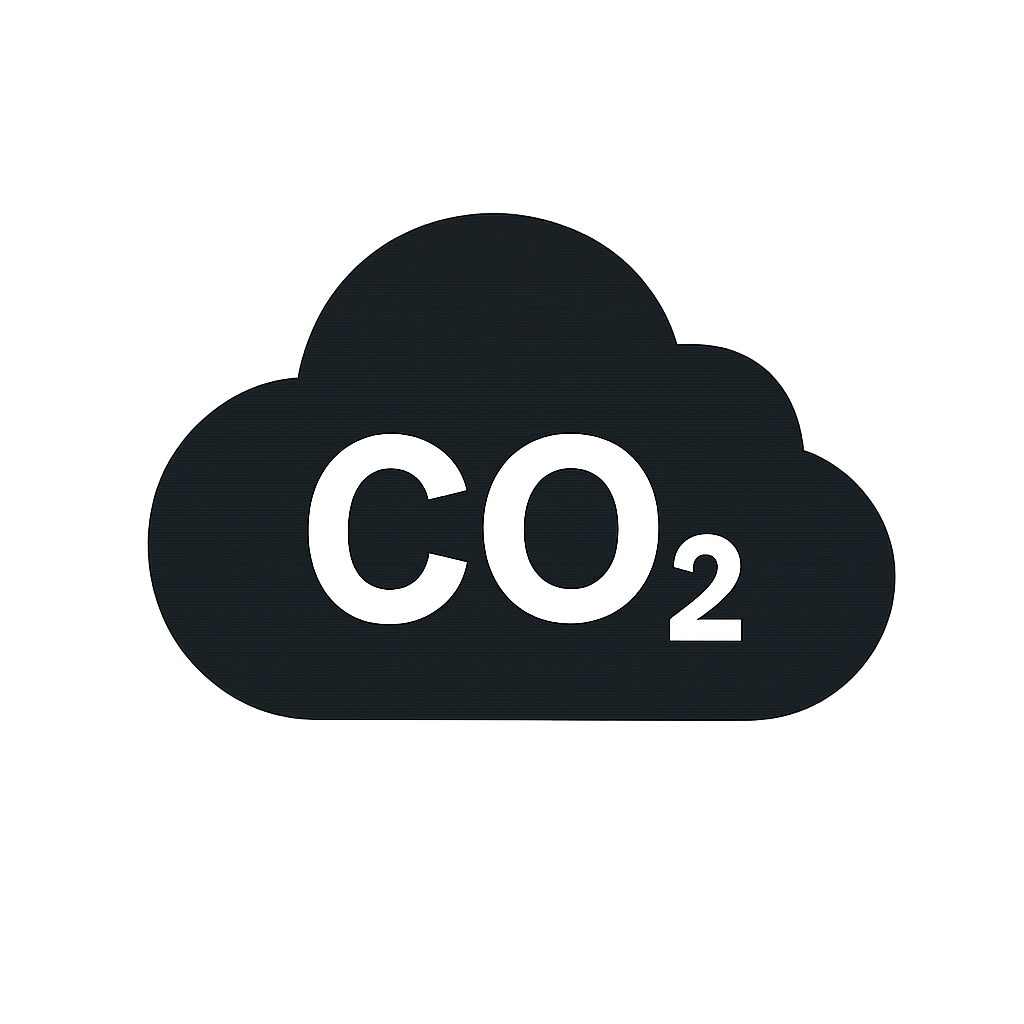 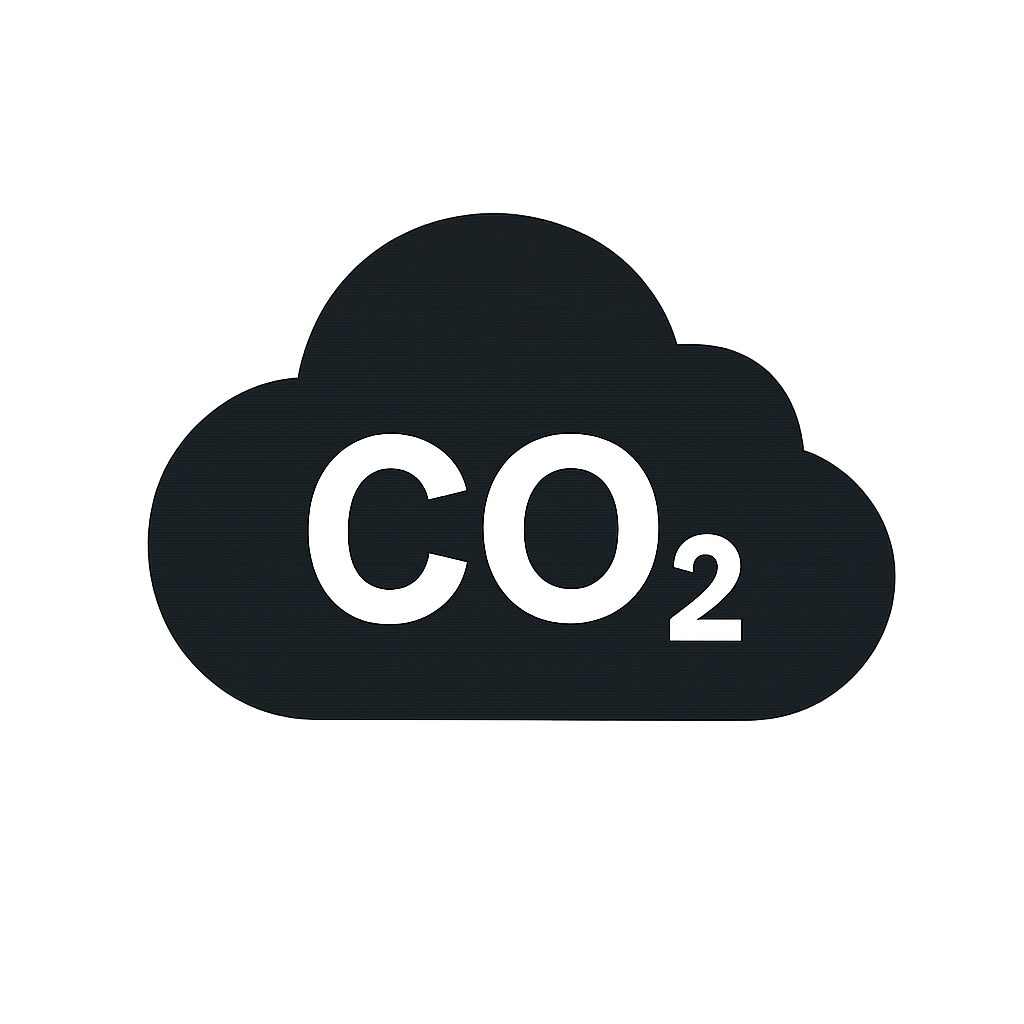 2. Methodology
4/26
Estimation of CO2 emissions from international container shipping using MRIO (Conceptual)
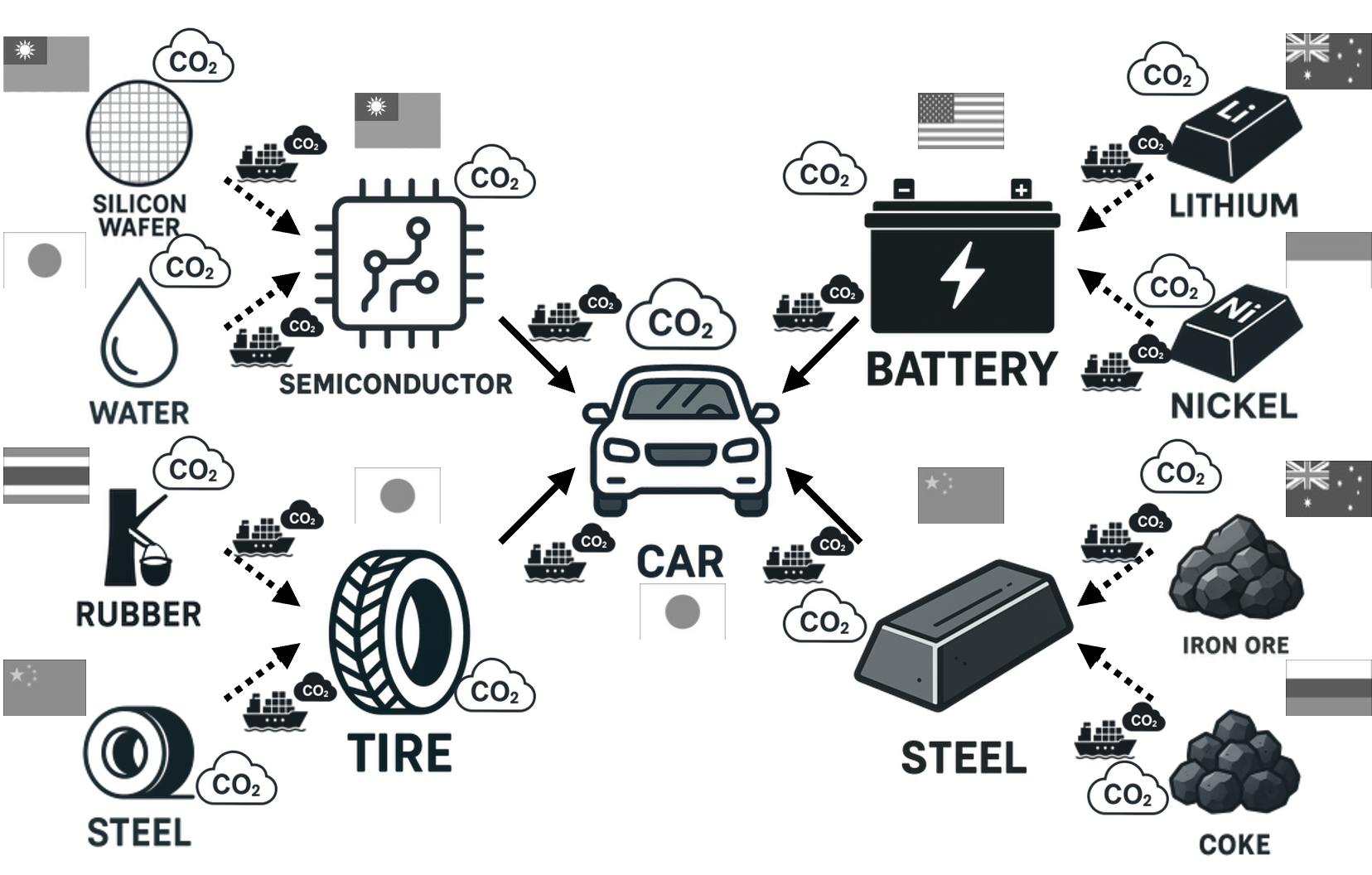 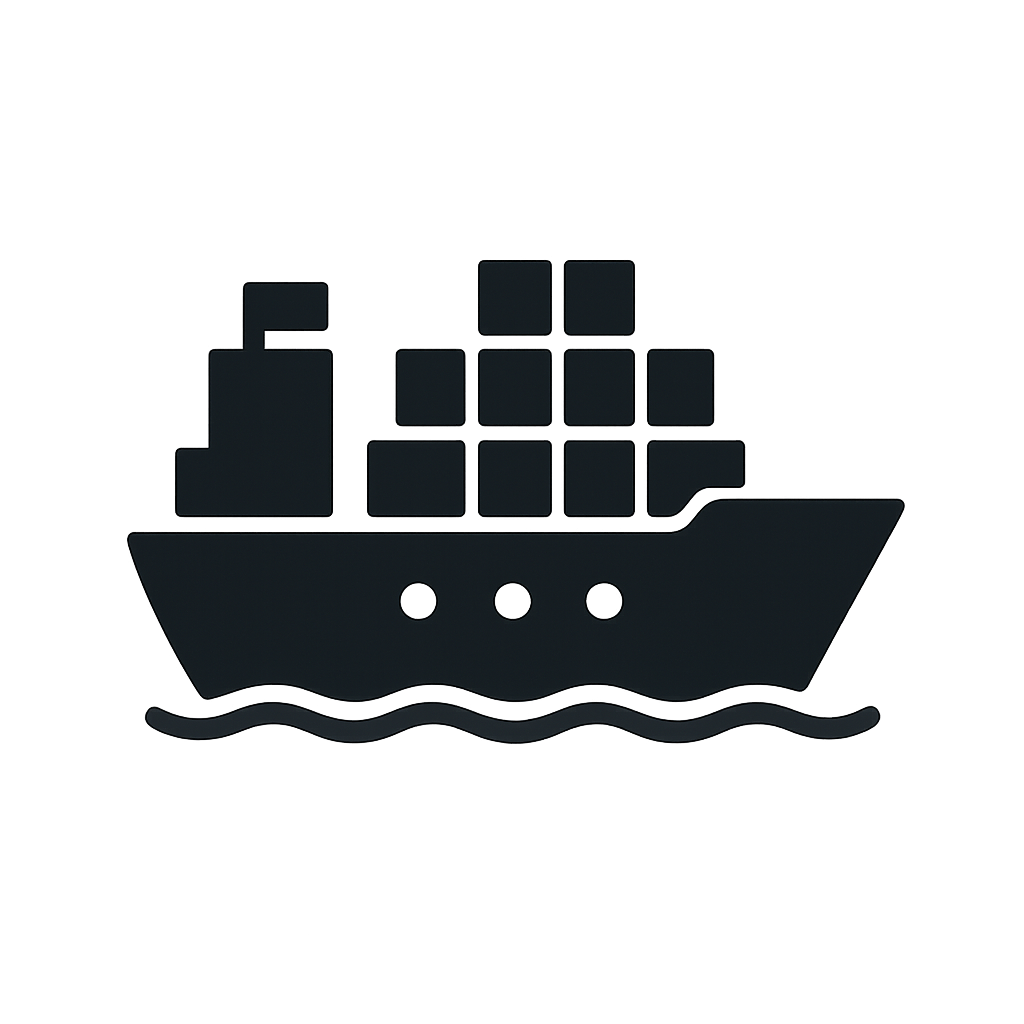 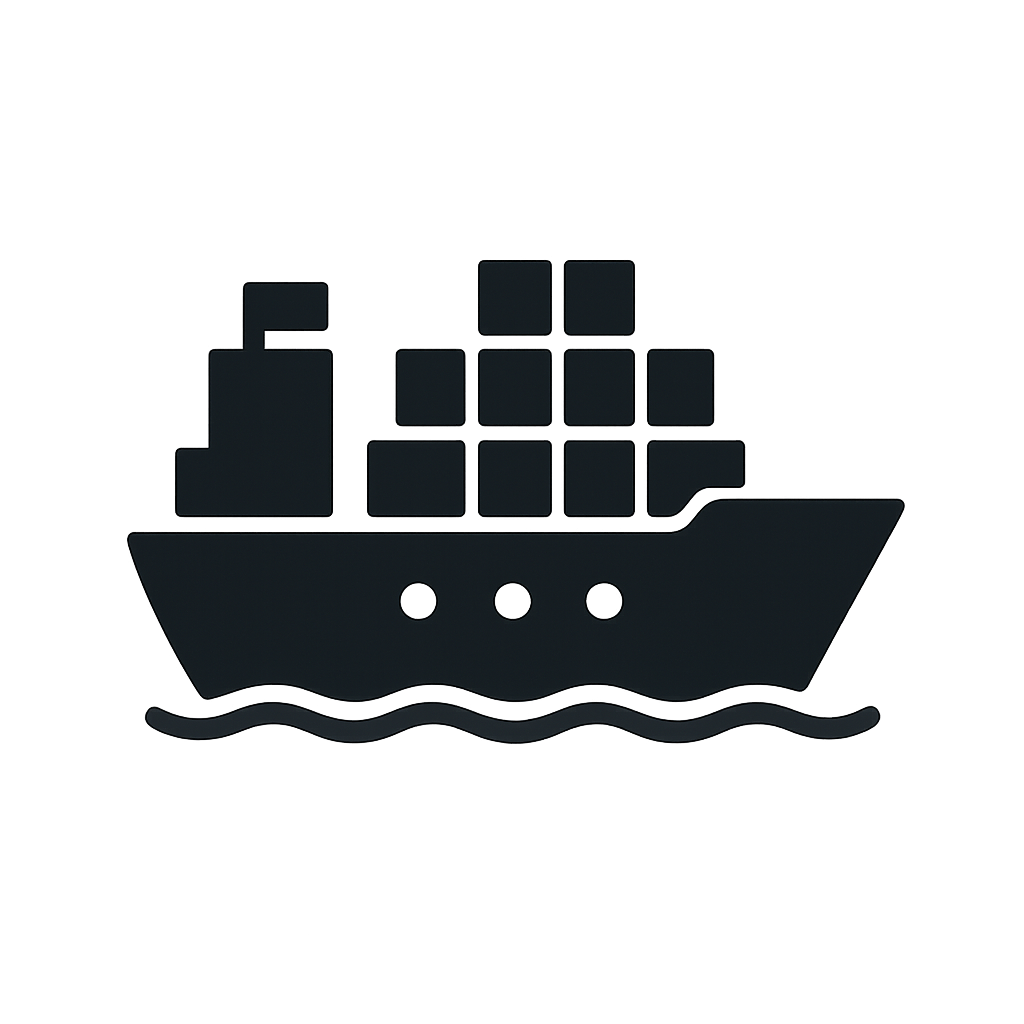 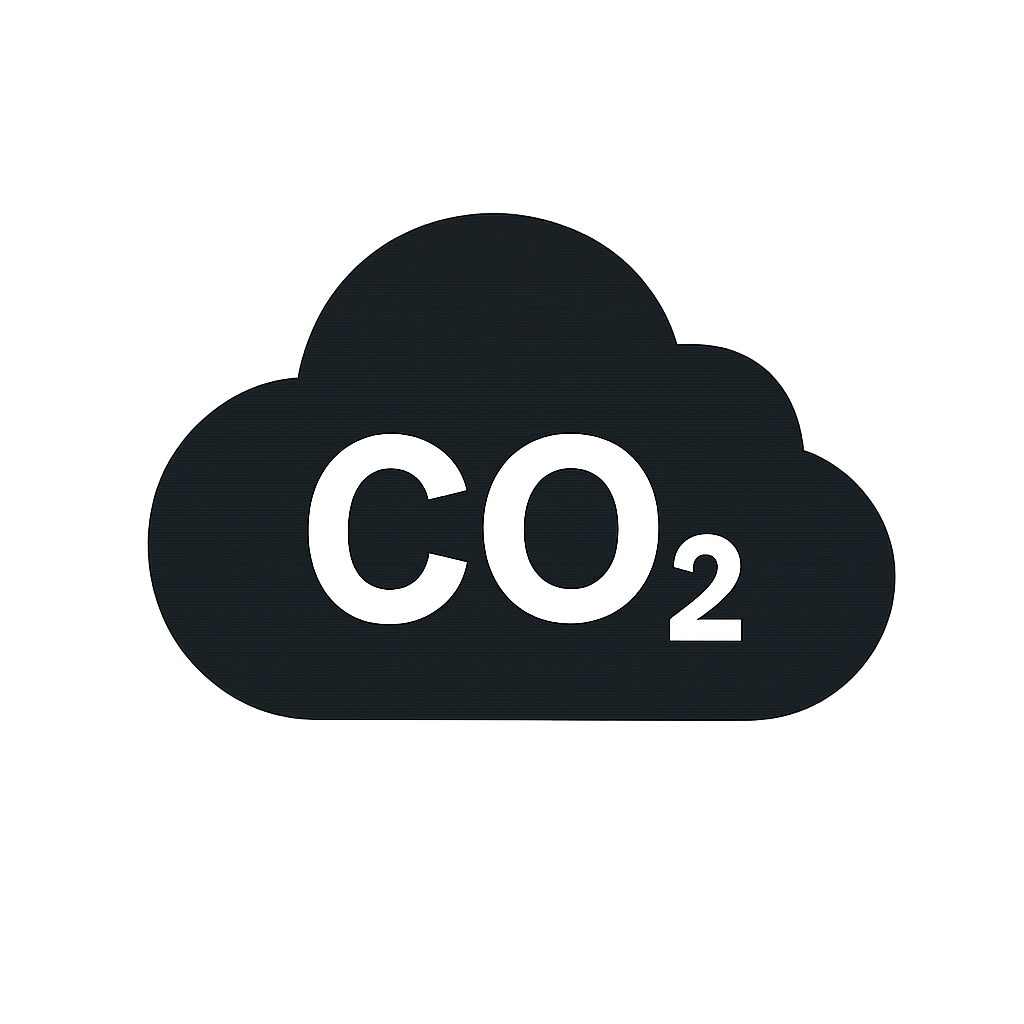 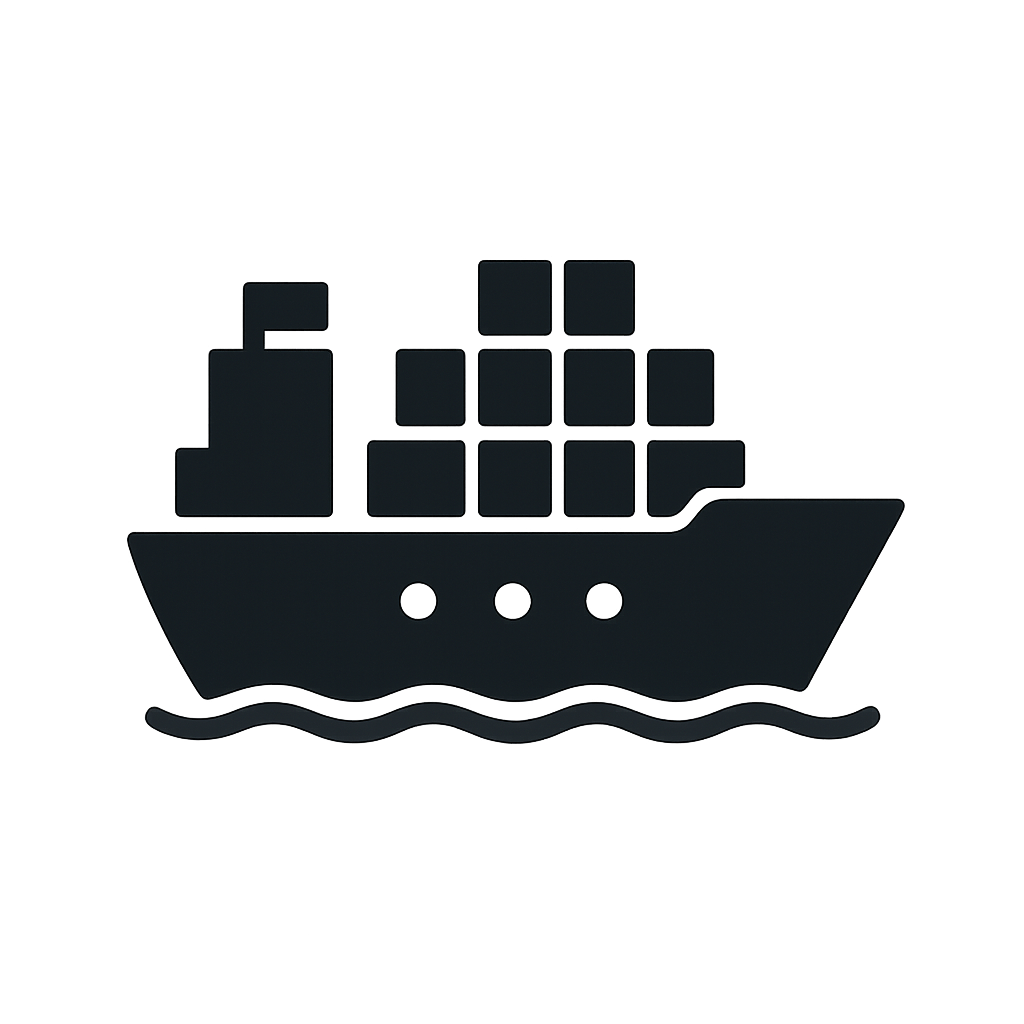 2. Methodology
5/26
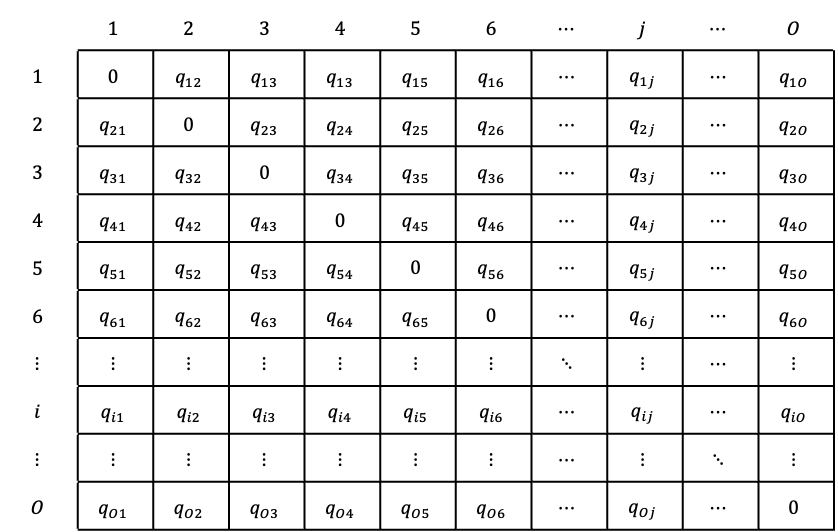 2. Methodology
6/26
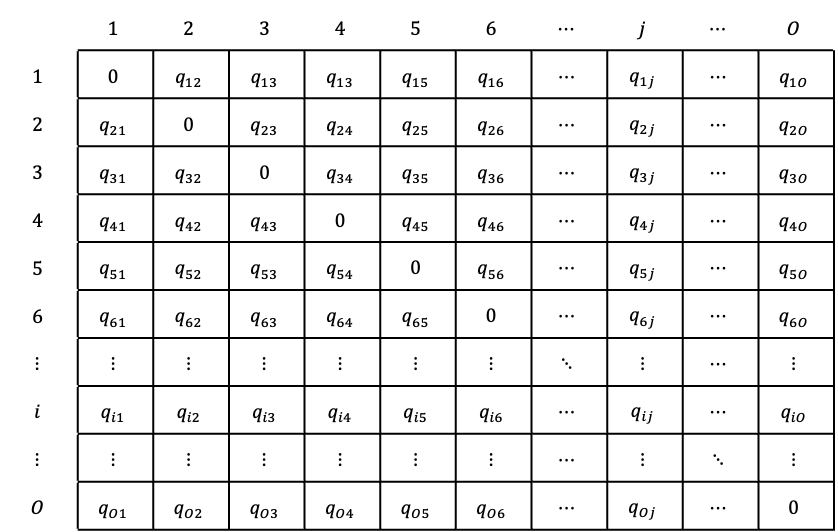 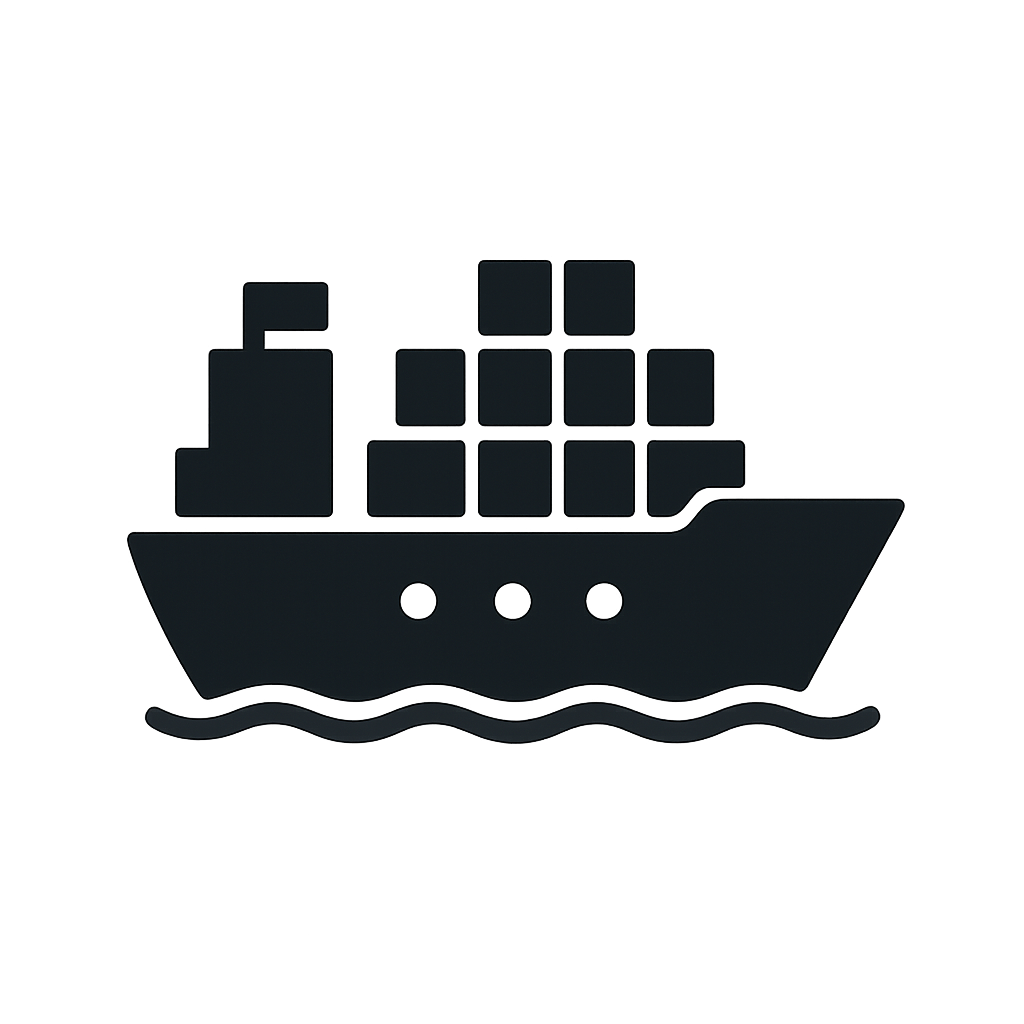 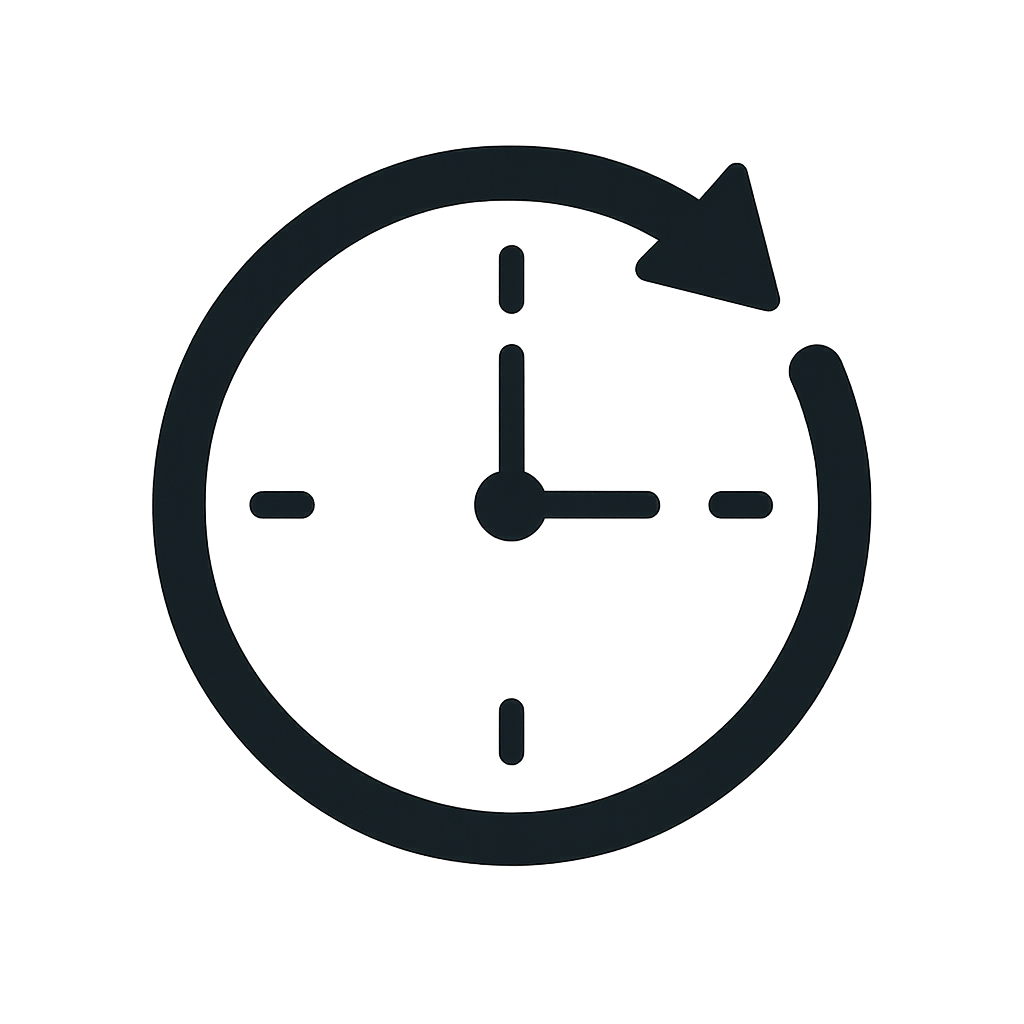 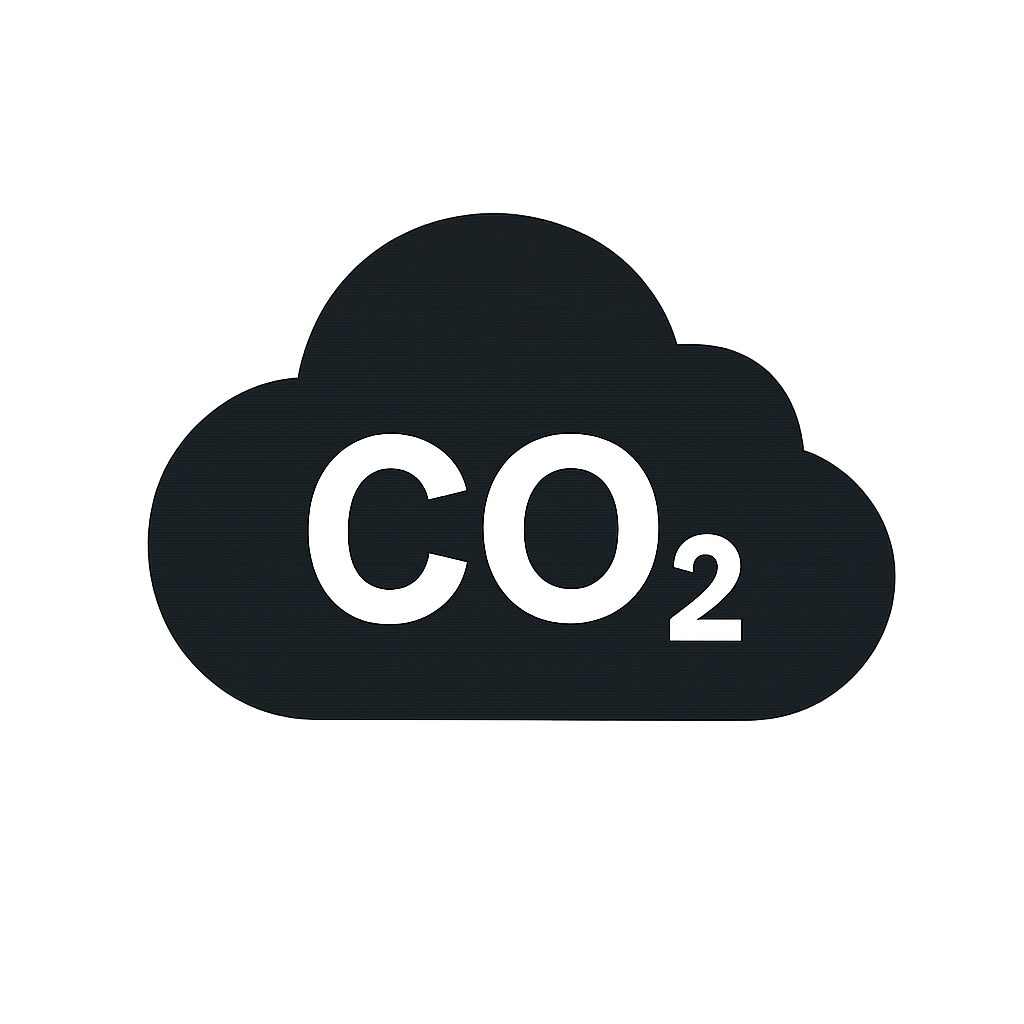 2. Methodology
7/26
After
Before
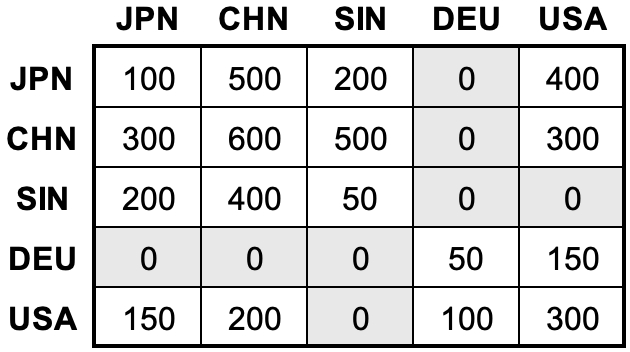 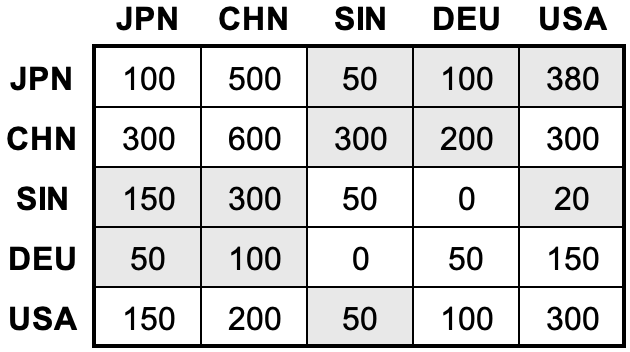 2. Methodology
8/26
cost to pass through
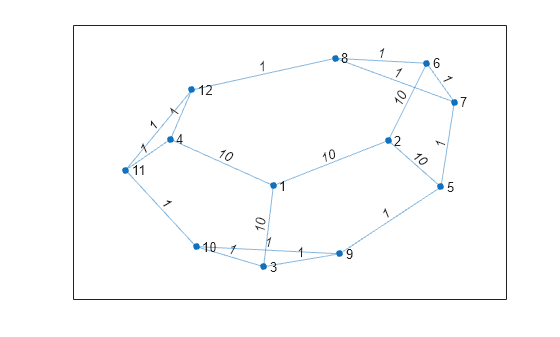 port
2. Methodology
9/26
2. Methodology
10/26
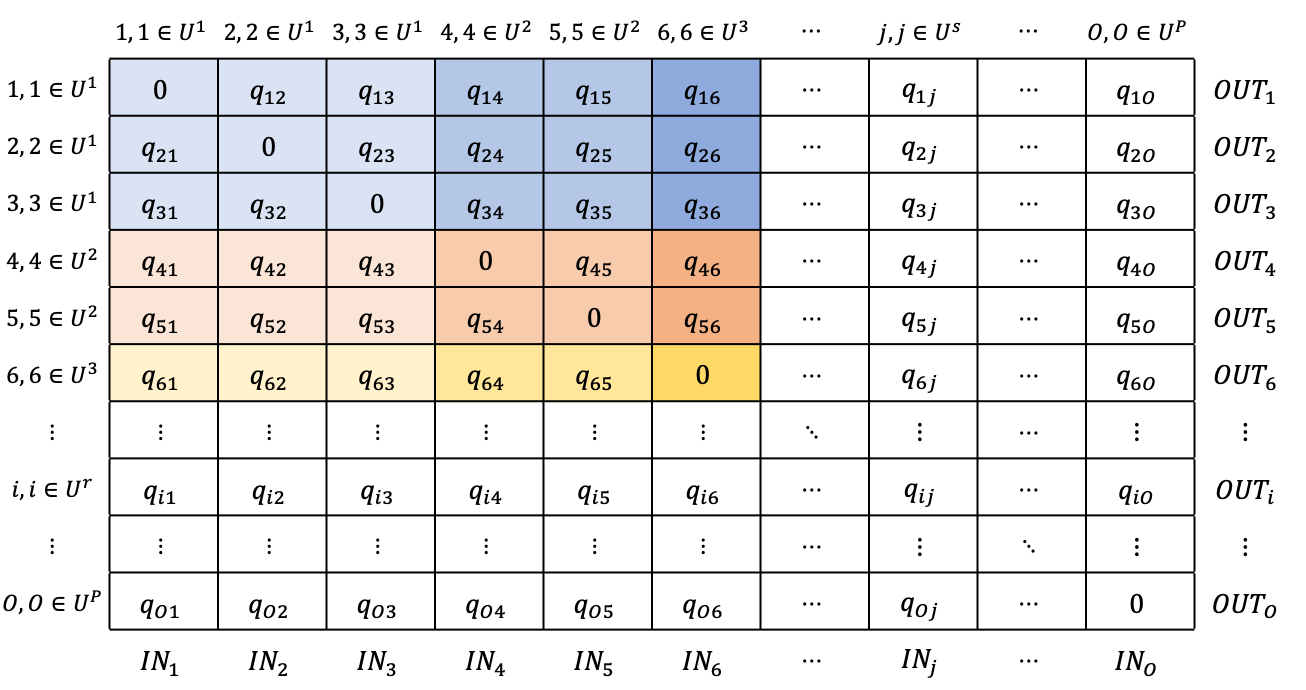 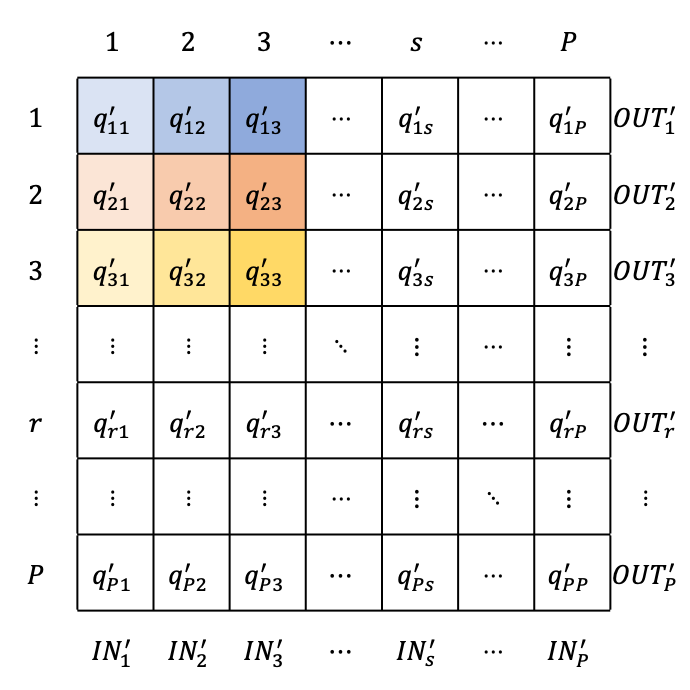 893
ports
164
regions
3. Data
11/26
Multi-Regional Input-Output DatabaseGLORIA 2019 (Lenzen et al., 2021)
International shipping databaseSea-web Database (IHS Markit Ltd)voyage histories in 2019 of container ships owned by top 10 container shipping companies (84% of full containers in the world)Carbon intensity estimated in bottom-up method (IMO, 2021)
Trade statisticsTrade Statistic Data for Japan – Sea Container Cargo Commodity by Country – Import (2019) (Ministry of Finance Japan, 2020)
Due to data limitation, this study takes Japan’s import as a case.
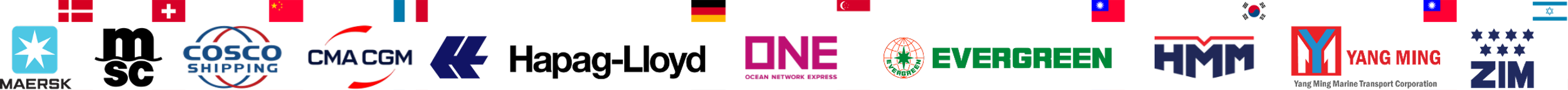 4. Results
12/26
Critical international shipping ports in terms of frequency of appearance in the 797,449 (893×893) shortest paths
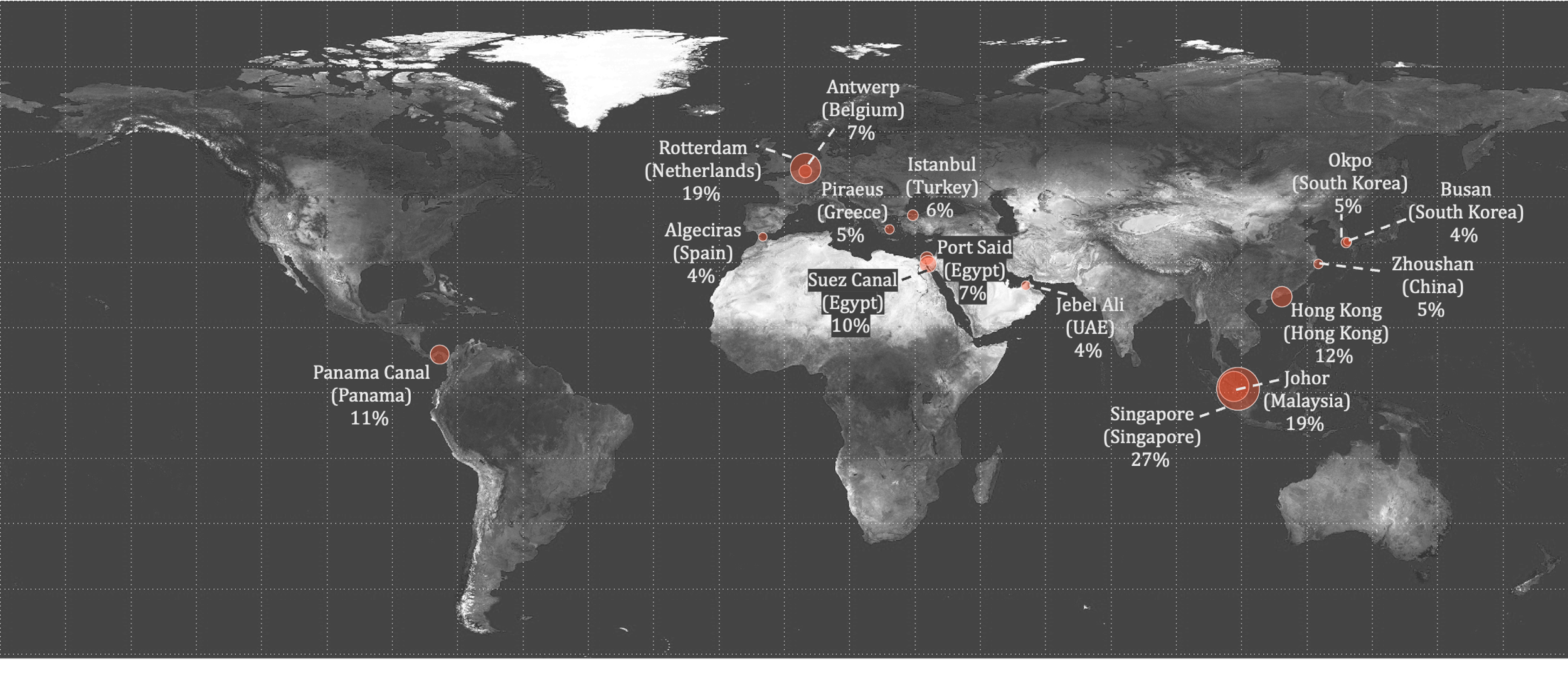 4. Results
13/26
Singapore is the most critical port, highlighting its role as a global maritime hub port.
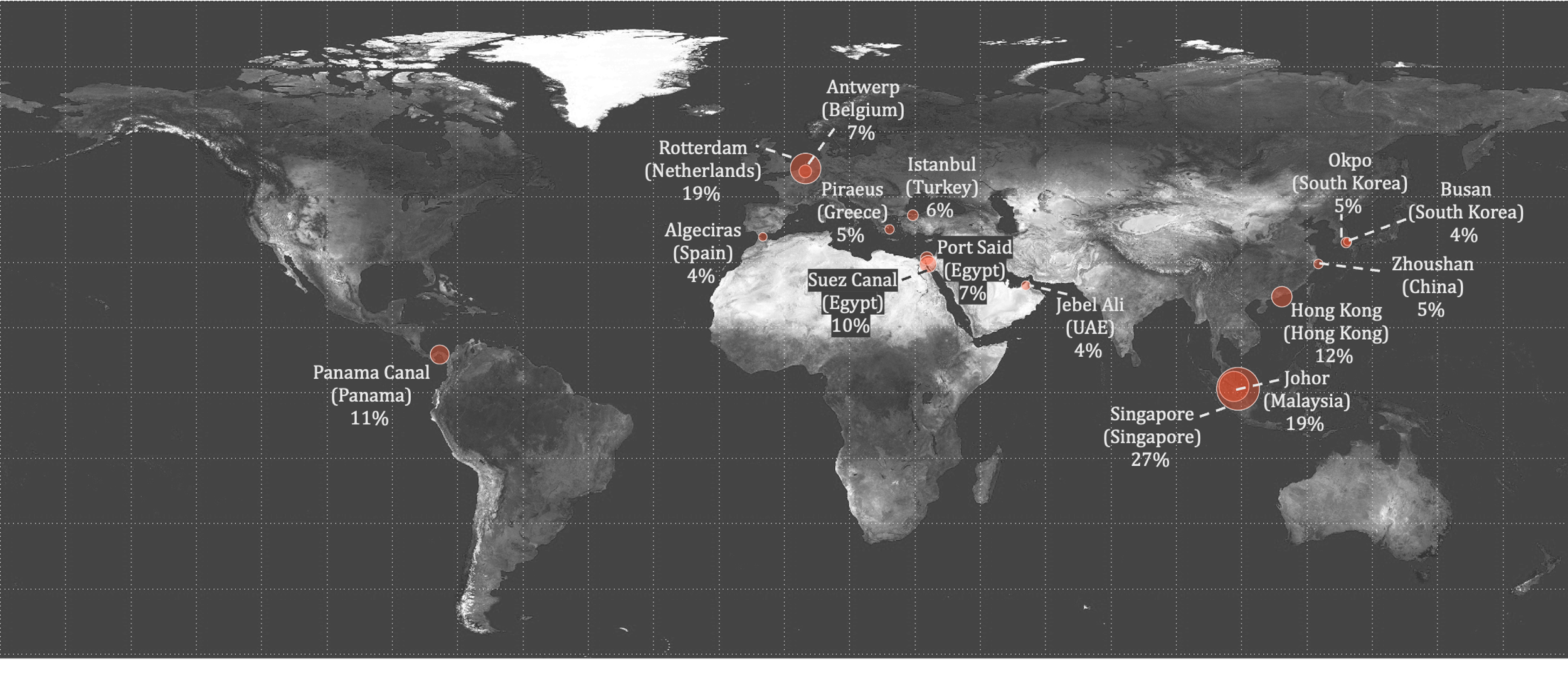 4. Results
14/26
Rotterdam is second most critical port, highlighting its role as a regional maritime hub port.
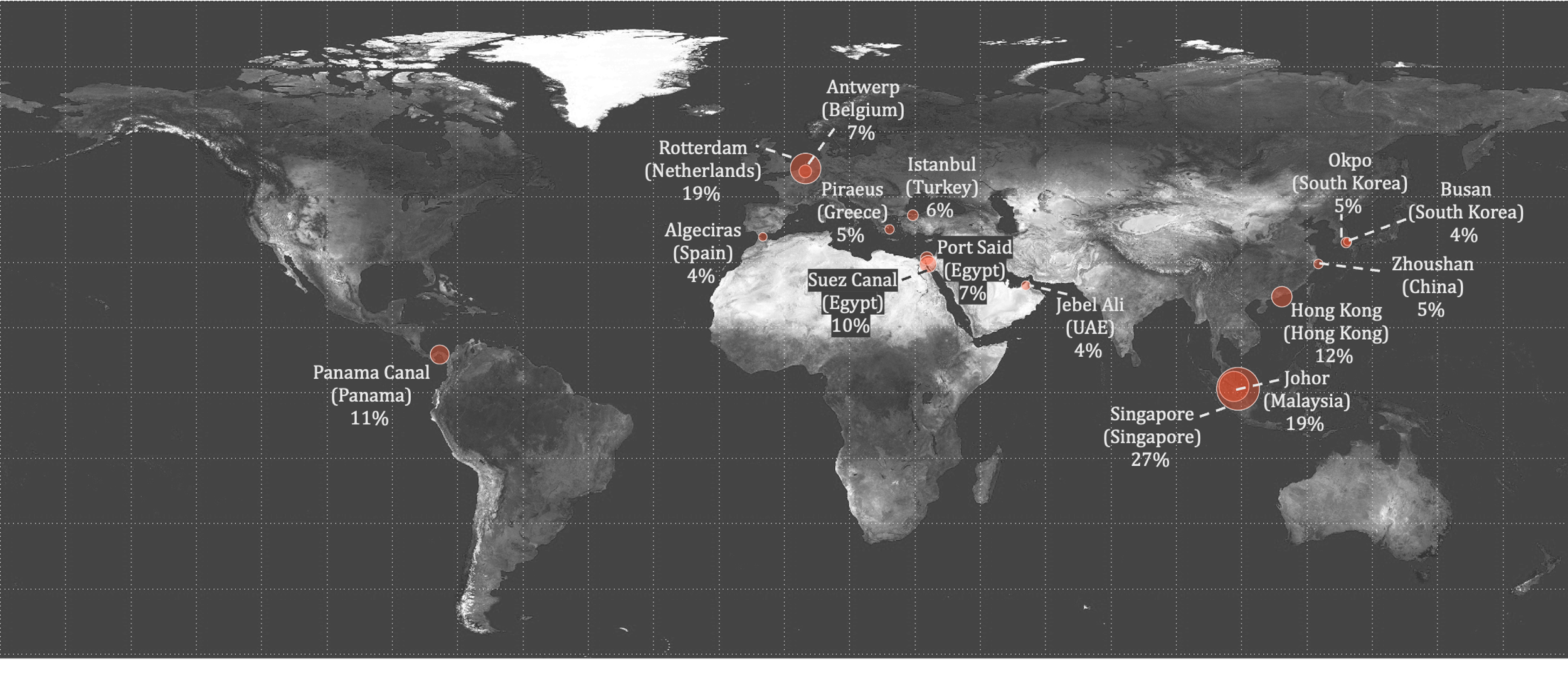 4. Results
15/26
Ports like Johor, Antwerp, Piraeus, and Busan reflect their importance as regional gateways that connect smaller ports to the global network.
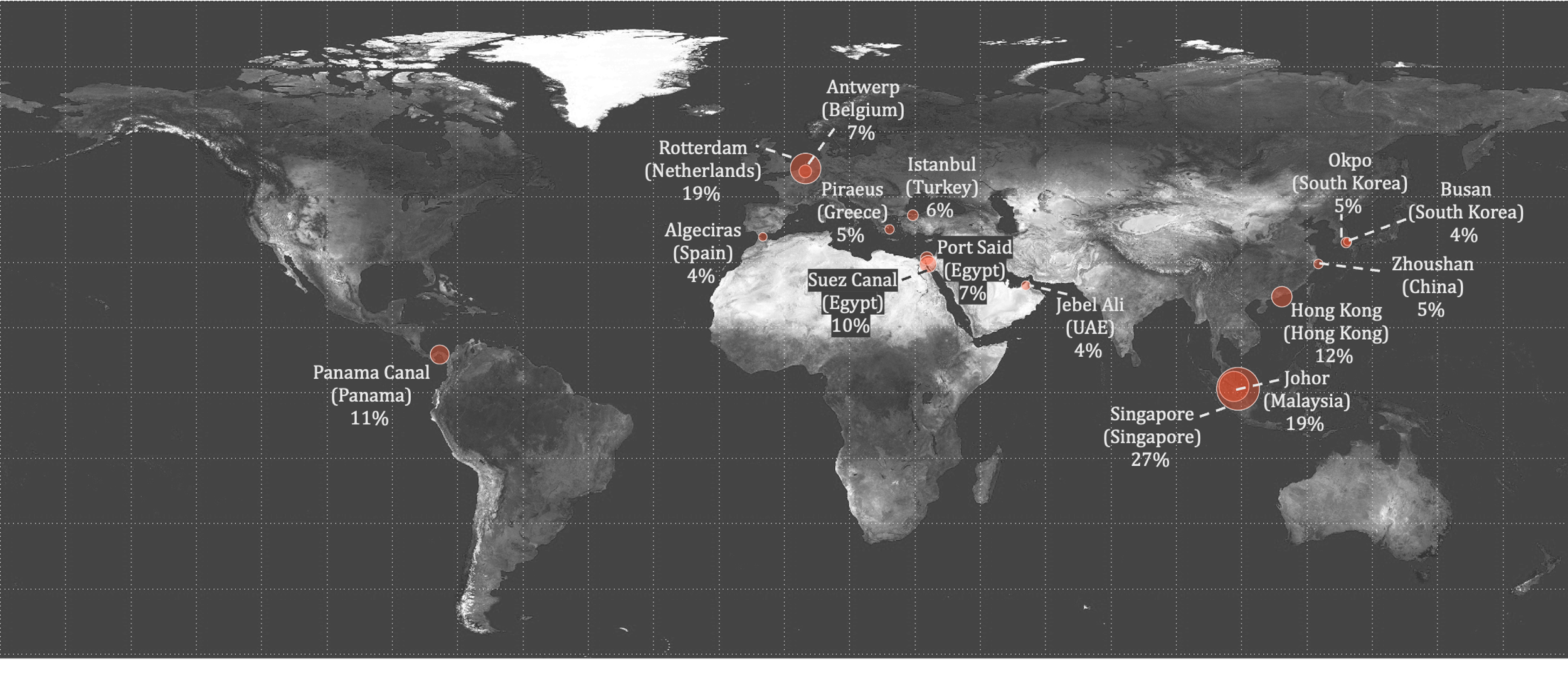 4. Results
16/26
The presence of Panama Canal and Suez Canal highlights their geographic importance as vital corridors.
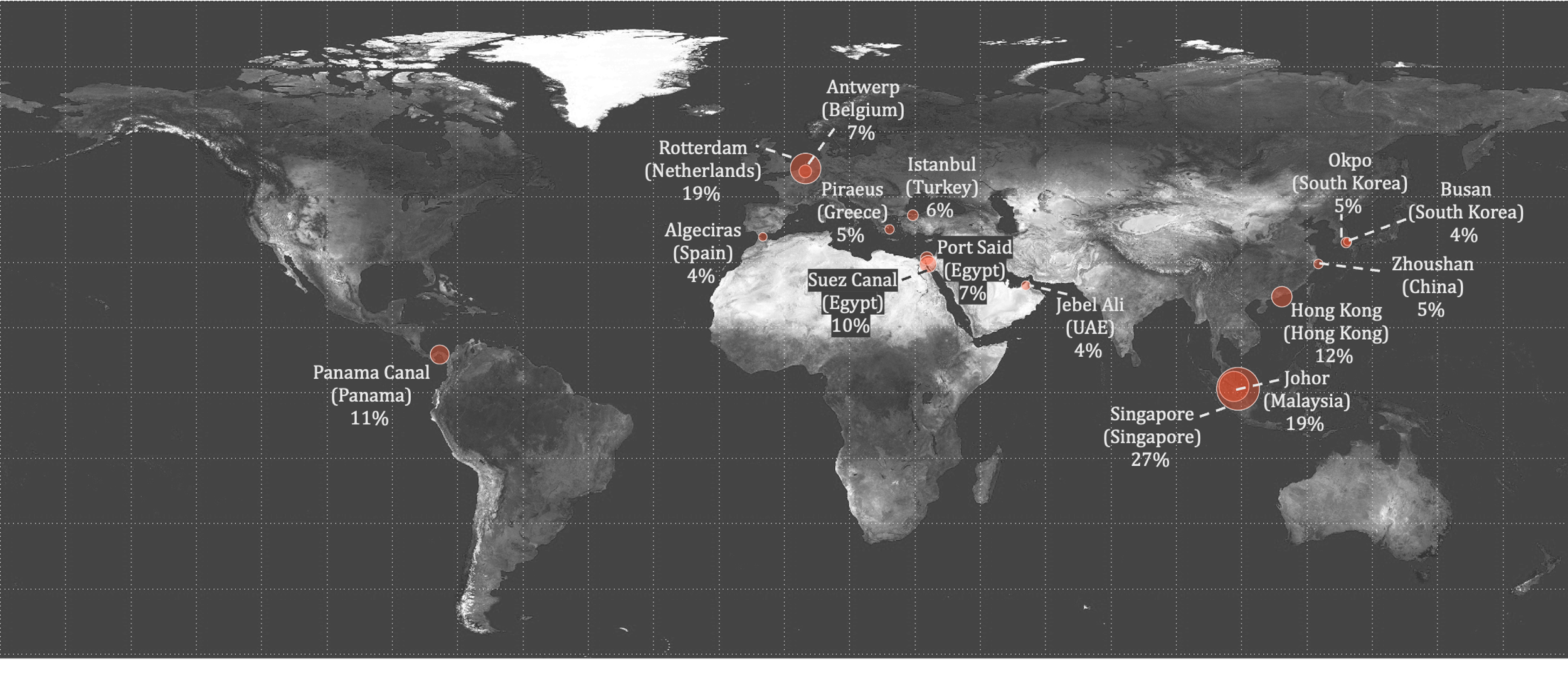 4. Results
17/26
The prominence of Asian ports emphasizes East Asia and Southeast Asia’s centrality in international container shipping and central role in GSCs.
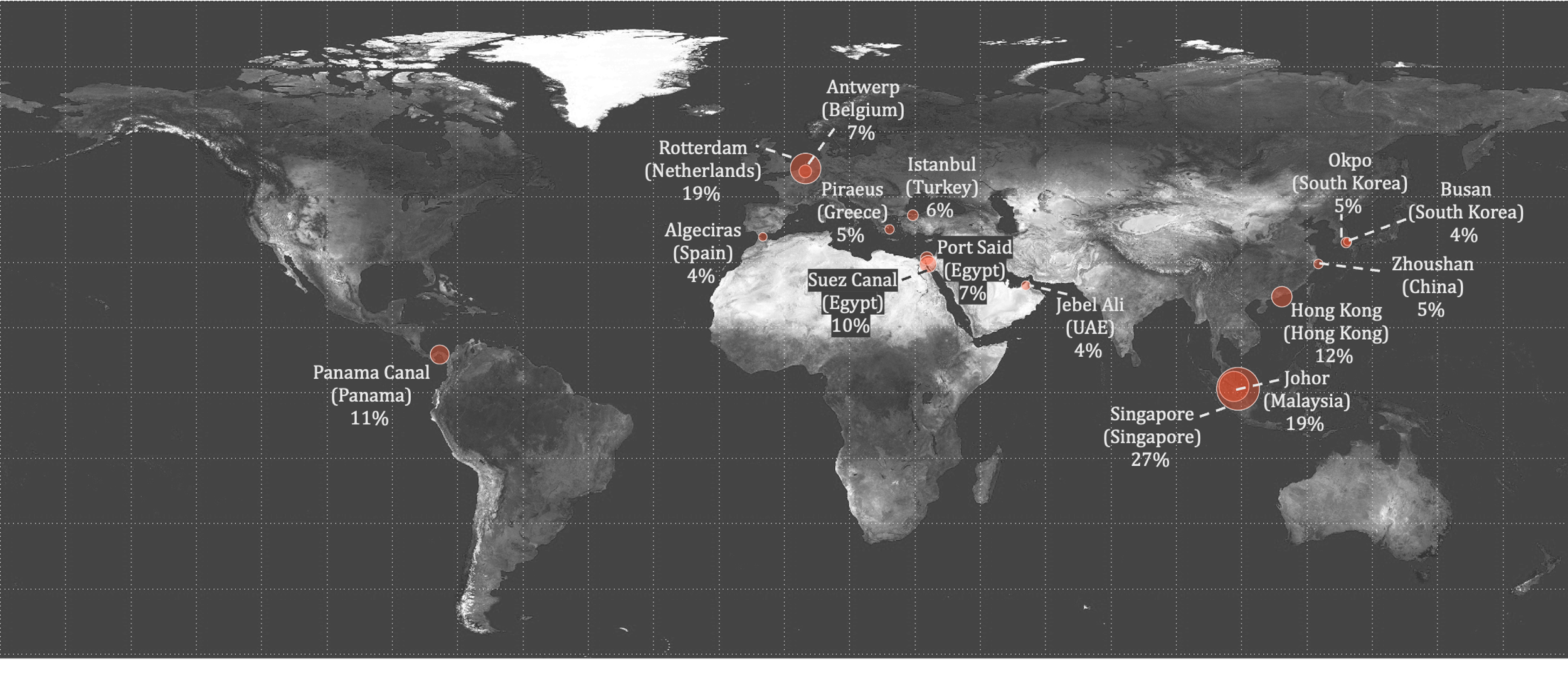 4. Results
18/26
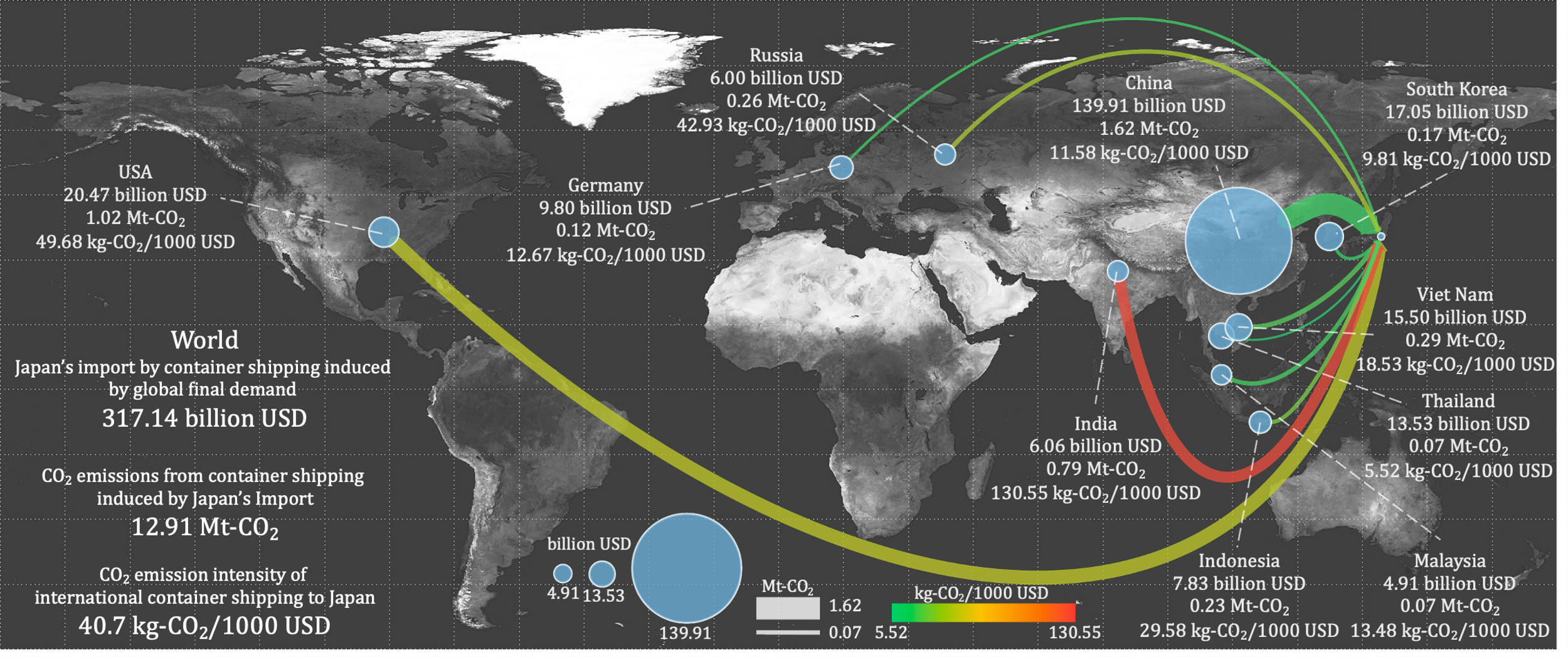 Japan’s import by container shipping induced by global final demand was 317.14 billion USD.
4. Results
19/26
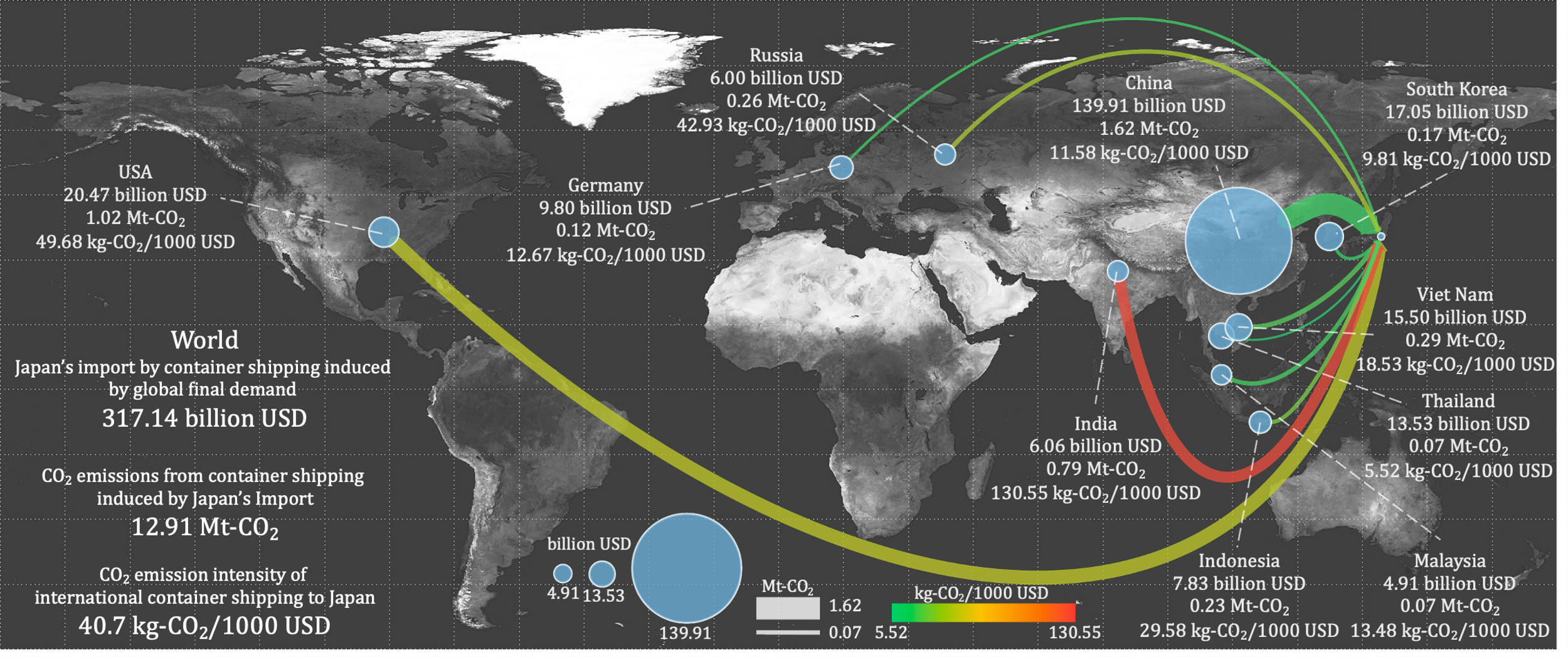 CO2 emissions from international container shipping induced by Japan’s Import was 12.91 Mt-CO2.
4. Results
20/26
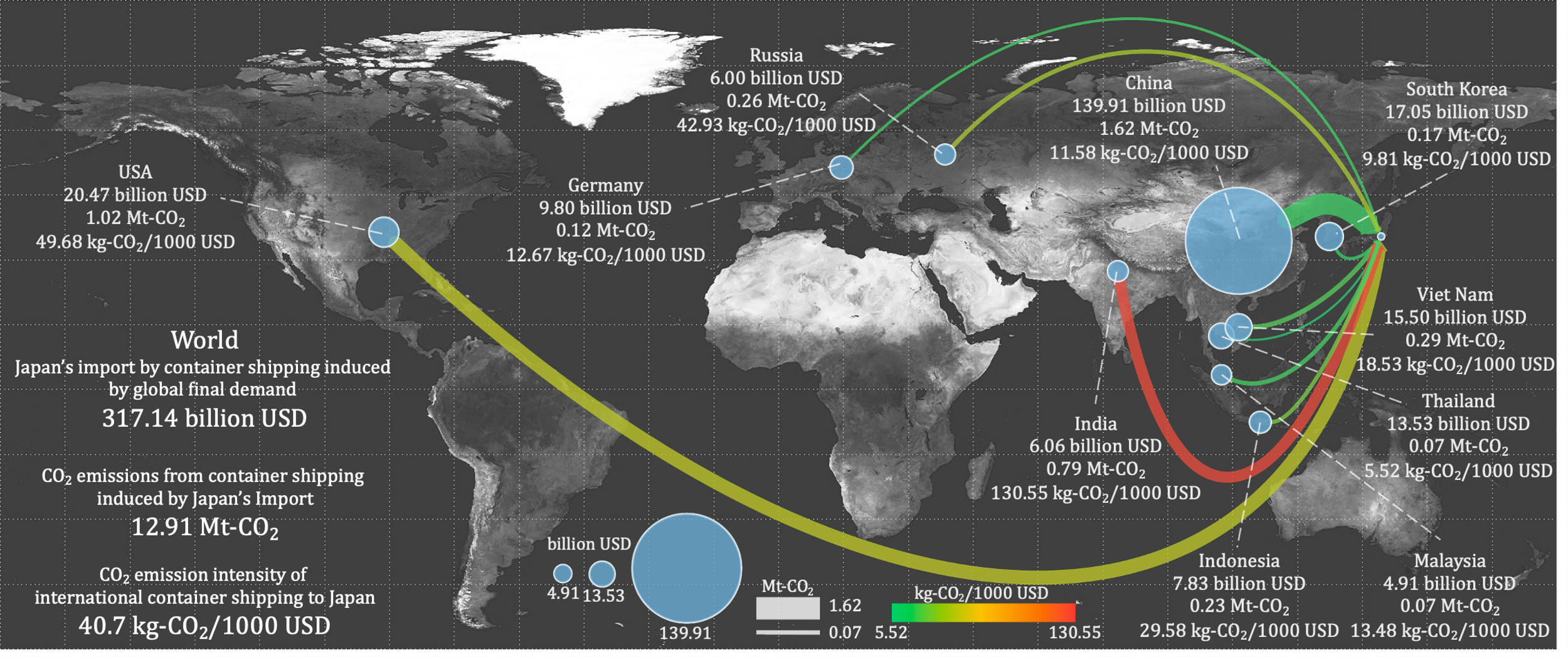 CO2 emission intensity of international container shipping toward Japan was 40.7 kg-CO2/1000 USD.
4. Results
21/26
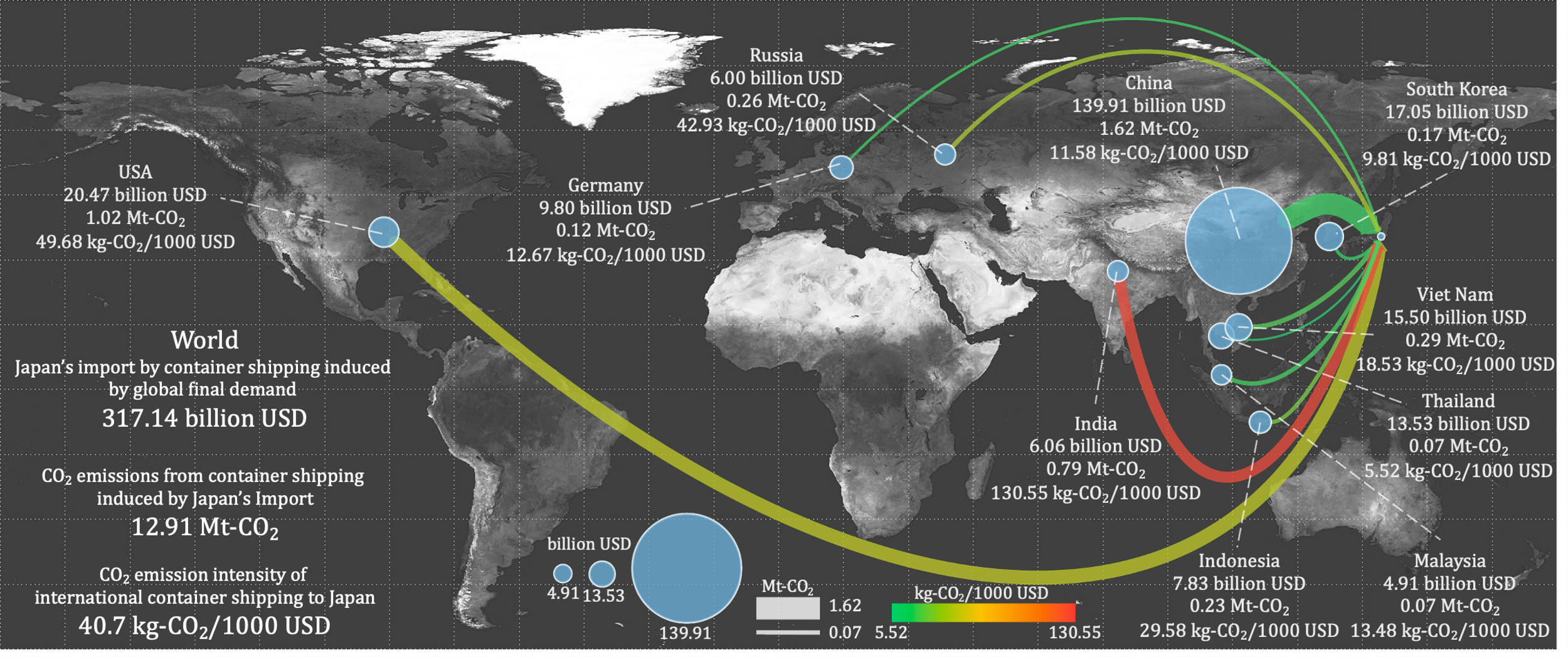 Asian countries (e.g., China, South Korea, Vietnam, Thailand) generally show lower CO2 emission intensity of international container shipping.
4. Results
22/26
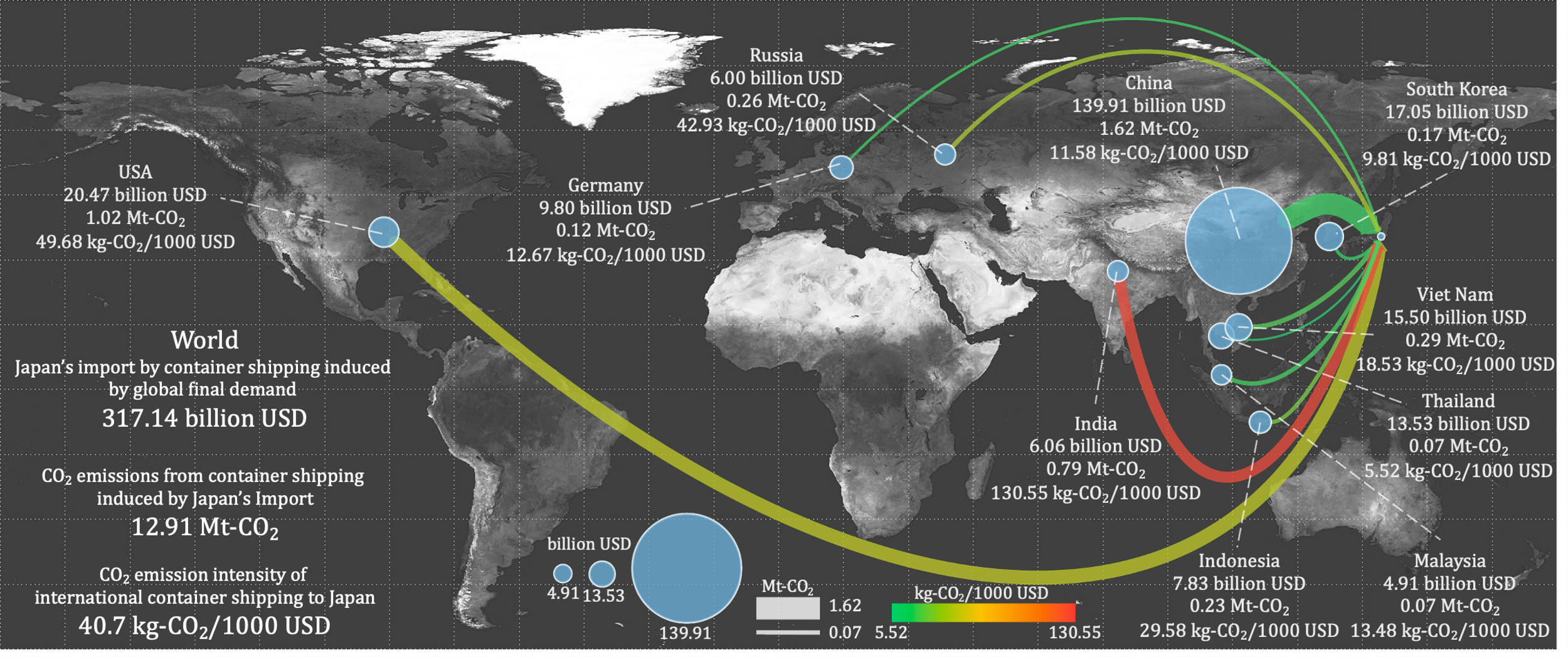 Distant countries (e.g., USA, Russia) show higher CO2 emission intensity, reflecting longer transport distances.
4. Results
23/26
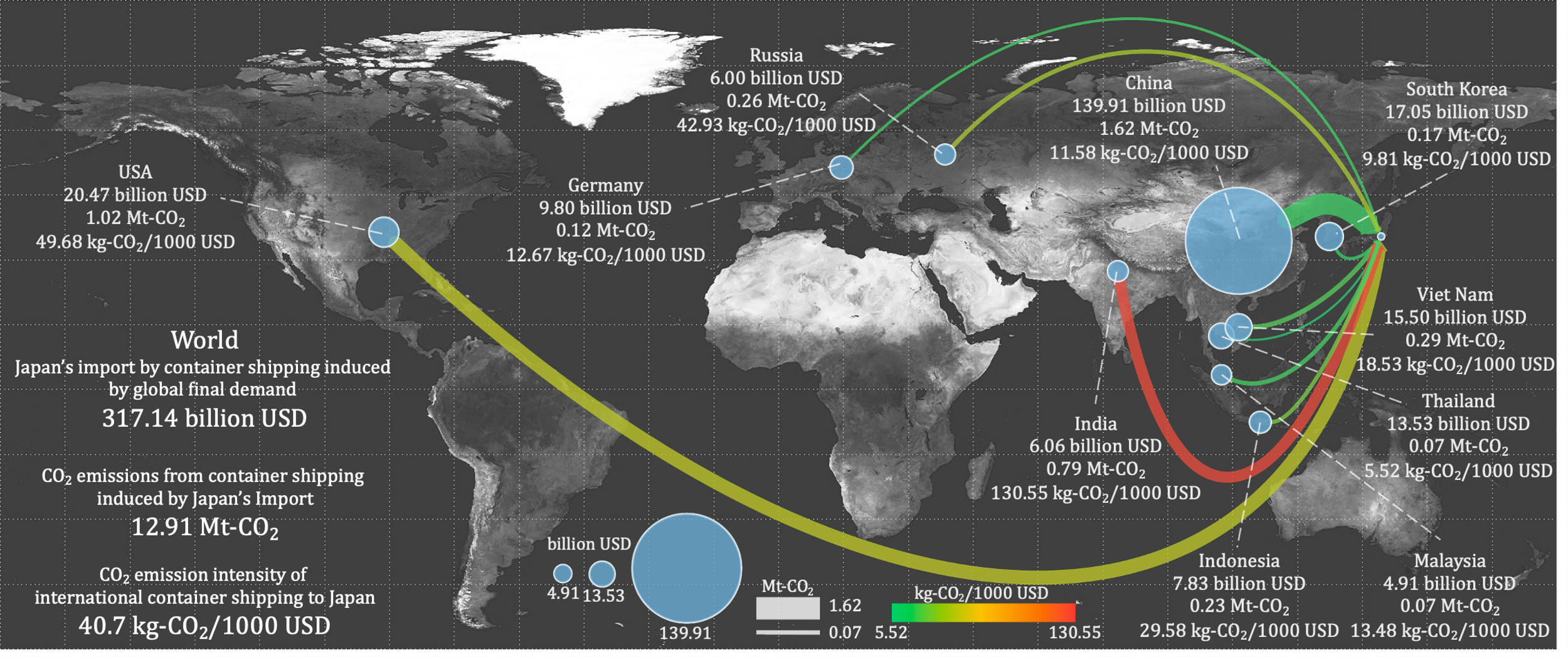 India has the highest CO2 emission intensity, indicating inefficient or long-distance shipping routes.
4. Results
24/26
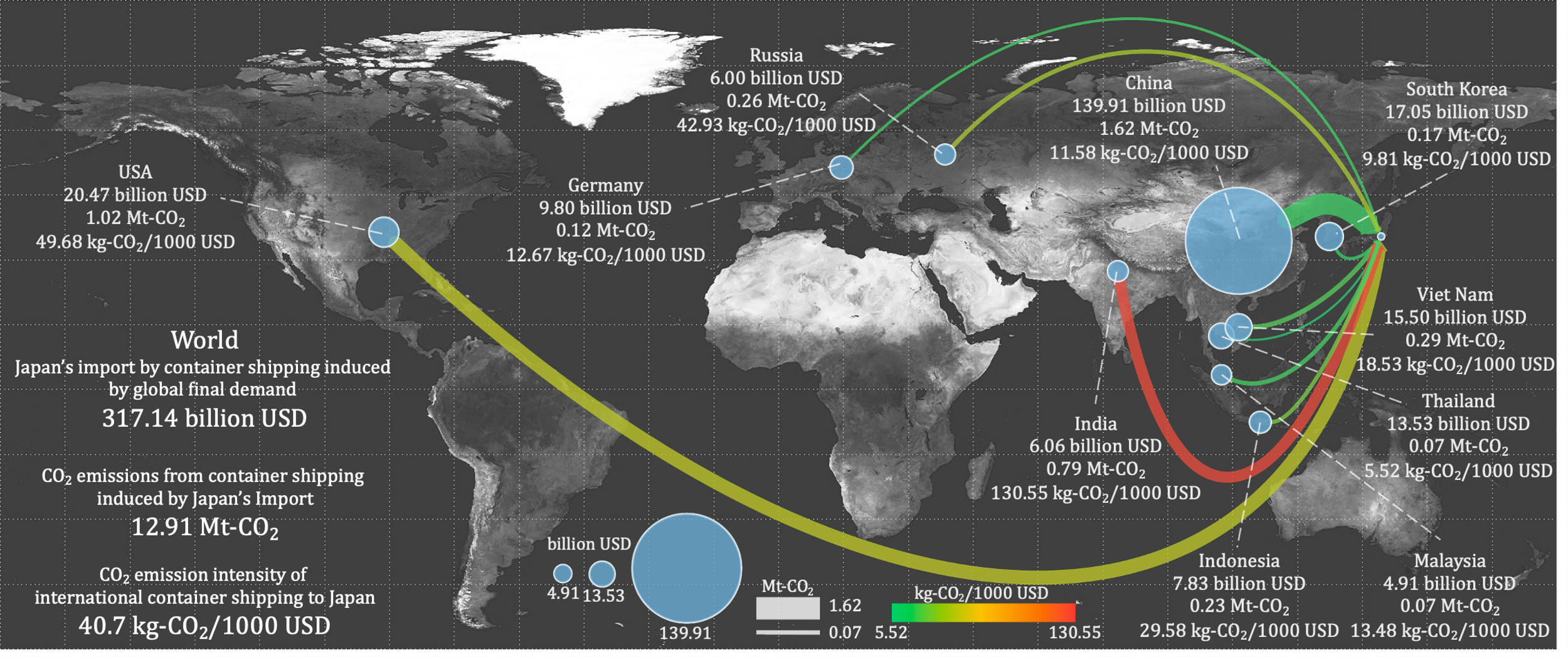 Despite the geographical distance, Germany shows relatively low CO2 emission intensity, reflecting efficient logistics and high-value exports.
5. Discussion
25/26
For GSC restructuring
According to Maeno et al. (2022), the restructuring of the GSC has the potential to significantly reduce the carbon footprint of production. 
For governments, it is crucial to establish trade policies to facilitate the transition of import destinations under the context of decarbonization.
When CO2 emission intensity of production and CO2 emissions from procuction is similar, CO2 emission intensity of international container shipping estimated in this study is an index for deciding production countries.
More specific and inclusive policy implications for GSC restructuring are possible by combining model developed in this study with usual EE-MRIO model.
6. Conclusion
26/26
Singapore is the most critical port for GSCs, and East Asia and Southeast Asia are most critical areas for GSCs in terms of international container shipping. 
Asian countries show lower CO2 emission intensity of international container shipping to Japan, while Distant countries show higher CO2 emission intensity, reflecting longer transport distances. 
Geographical distance does not necessarily lead to higher CO2 emission intensity of international container shipping. 
When CO2 emission intensity of production and CO2 emissions from procuction is similar, CO2 emission intensity of international container shipping estimated in this study is an index for deciding production countries.
Thanks for your attention!Tomomi SHODAKyushu University Email: shoda.tomomi@gmail.com